Galactic and Extragalatic AstronomyAA 472/672
Spring Semester





Instructor: Manoneeta ChakrabortyEmail: manoneeta@iiti.ac.in
Measuring distances and velocities
Trigonometric Parallax

Proper Motion

Moving Cluster parallax

Spectroscopic

Photometric

Visual binary

Pulsating stars

Standard candles
Parallax
Geometric Method

Uses relative change in object’s position due to earth’s orbital motion

r / d = tan p ≈ p

d = ( p / 1’’) pc

Hard to measure angles smaller than ~0.01” even from space, so this limits distances from parallax to ~100 pc
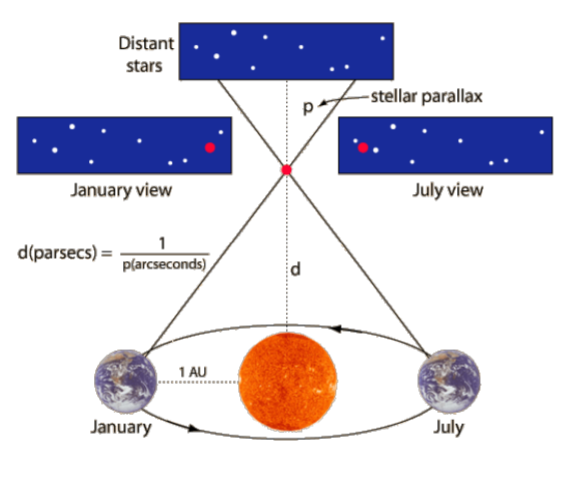 How do we measure distances to stars at larger distances, in order to map the stellar distribution of the galaxy? (Galaxy is > 10 kpc in size)
We can measure the flux / intensity of a star in a galaxy through photometry → apparent brightness
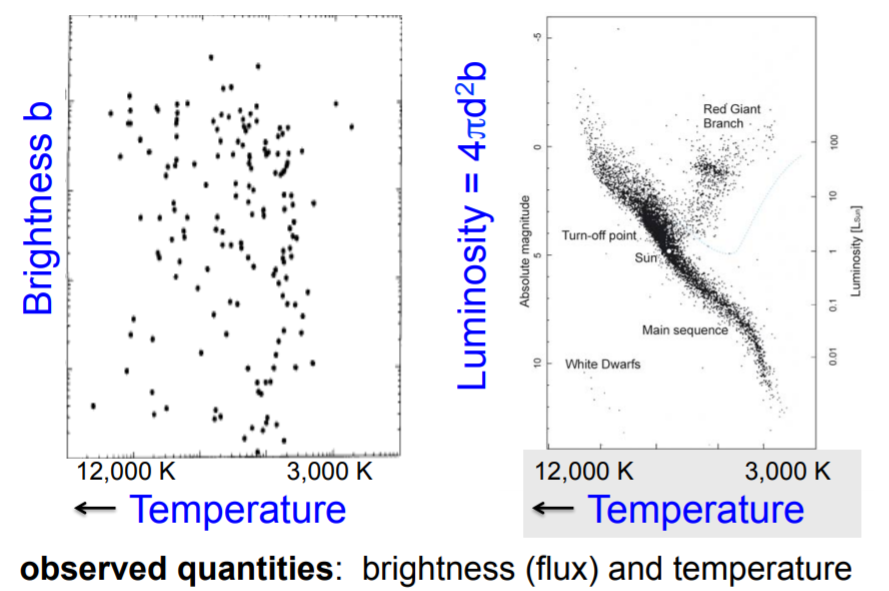 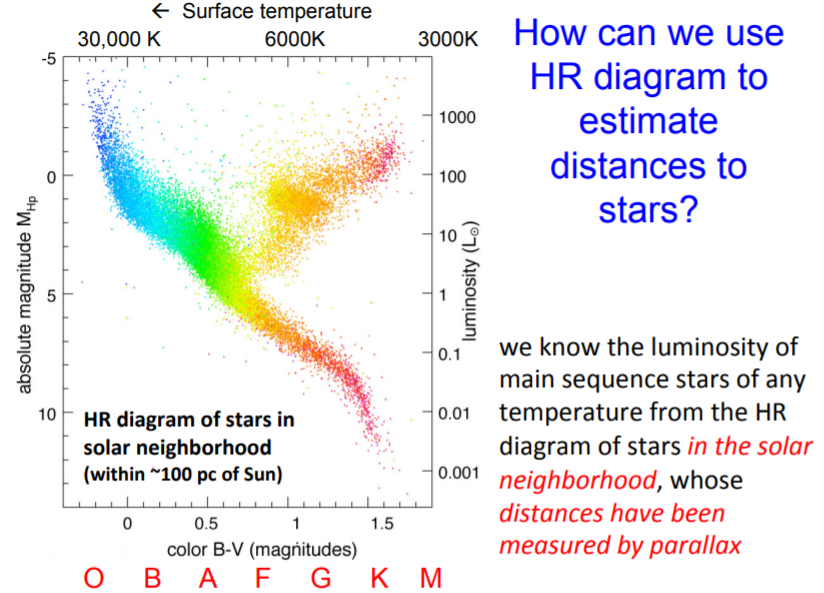 Apparent Magnitude
m1 – m0 = - 2.5 log10 ( F1 / F0 )
Absolute Magnitude M
Distance Modulus
m – M = 5 log10 ( d / 1 pc ) - 5
Luminosity
L = 4 π R2 σ T4
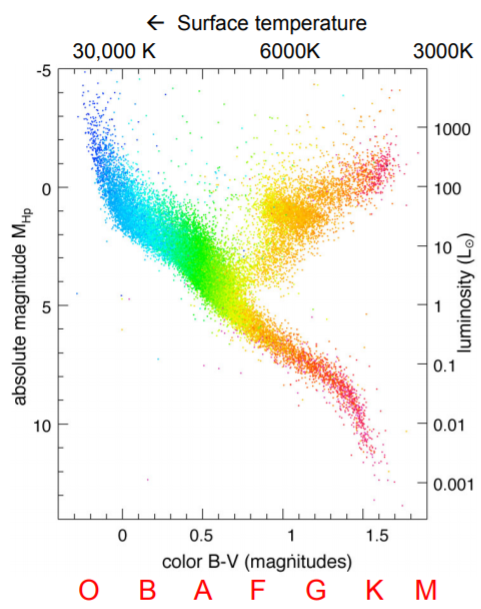 For stars along the main
sequence, there is a ~one-to-one correspondence between
surface temperature (distance
independent) and luminosity (distance dependent)


Use this in combination with photometric measurements of flux to estimate distance
F = L / (4 π d2 )
Temperature can be measured from spectrum
How do you distinguish Main Sequence stars from Giant stars?
A. giants are not fusing Hydrogen in core 
B. measure apparent size from interferometry 
C. deep spectrum shows different line ratios 
D. compare widths of spectral lines
How do you distinguish Main Sequence stars from Giant stars?
A. giants are not fusing Hydrogen in core 
B. measure apparent size from interferometry 
C. deep spectrum shows different line ratios 
D. compare widths of spectral lines
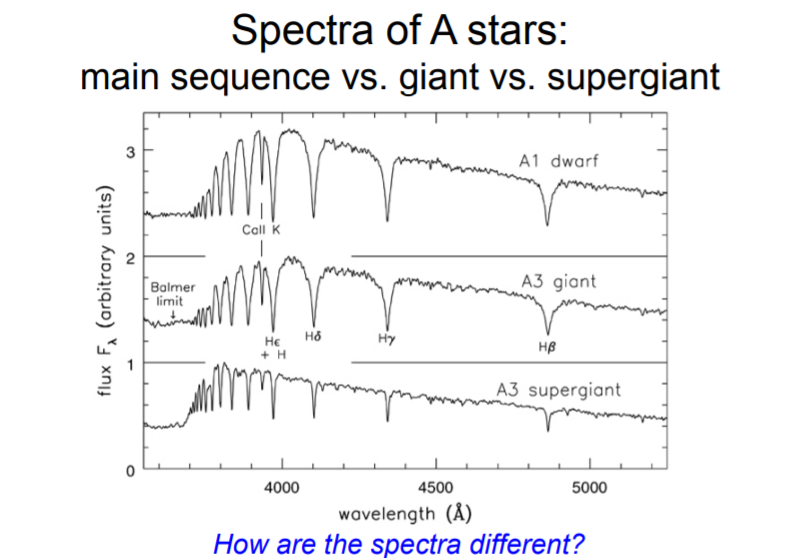 pressure broadening
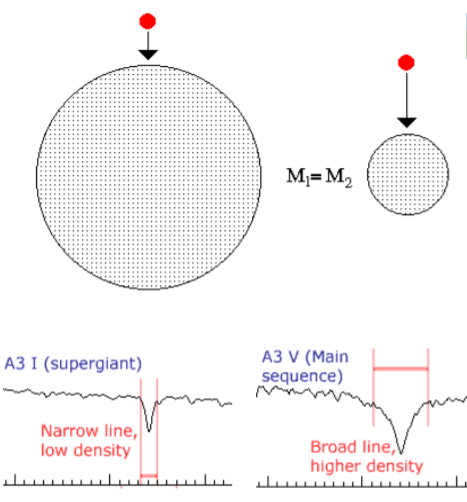 As the radius of a star decreases the surface gravity increases 
In order to balance stronger gravity, a larger pressure gradient (and larger pressure and larger density) is required
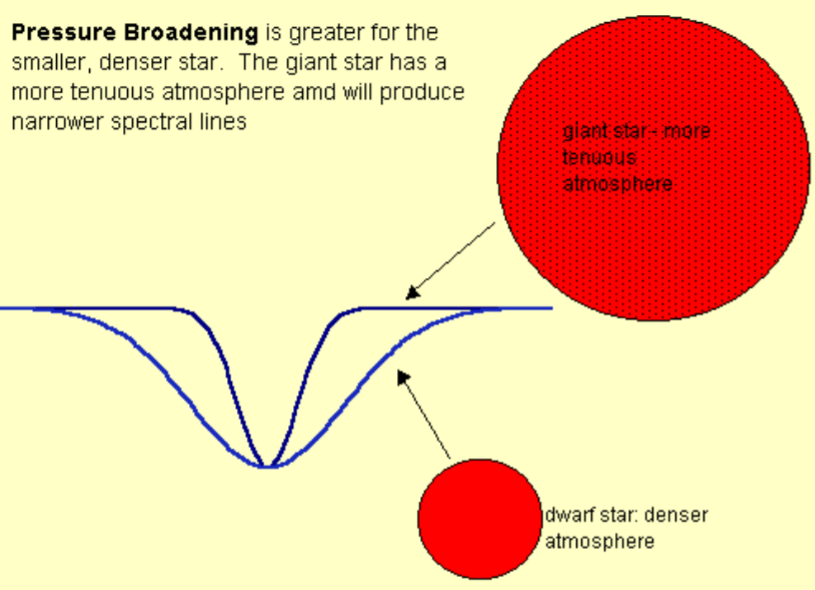 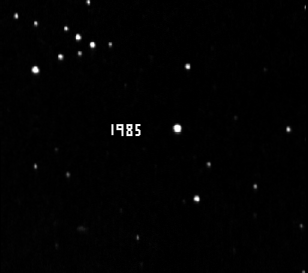 Proper Motion
Vr = ( ∆λ / λ ) . c


Vt = d μ
Vt = 4.74 ( μ / 1’’ yr-1 ) ( p / 1’’ )-1
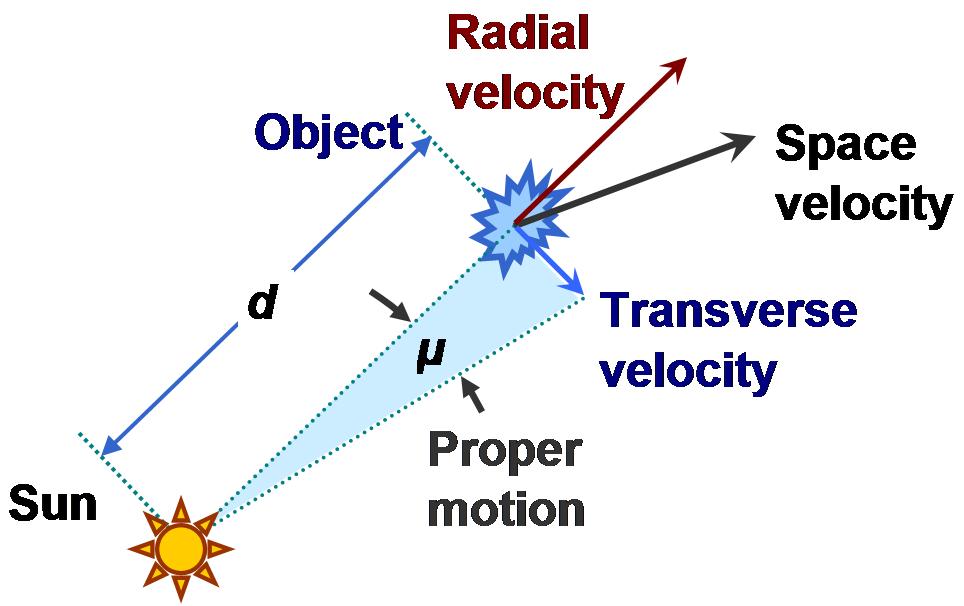 Vt has both magnitude and velocity
3-D velocity
Extinction
Iν(s) = Iν(0) exp( -τν(s) )
Change in distance modulus
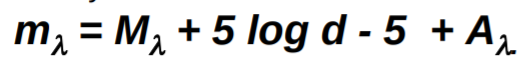 A = 2.5 log10 (e) τν
Τν  → optical depth
Cepheids
Periods of light variation are in the range 1 to 60 days and luminosities are up to 40,000 solar luminosities

The surface temperatures are similar to the sun but the star undergoes regular oscillations in size

The maximum expansion velocity occurs at maximum light

Light variation is in the range 0.5 to 2 magnitudes and radial velocities at maximum range from 30 to 60 km/s
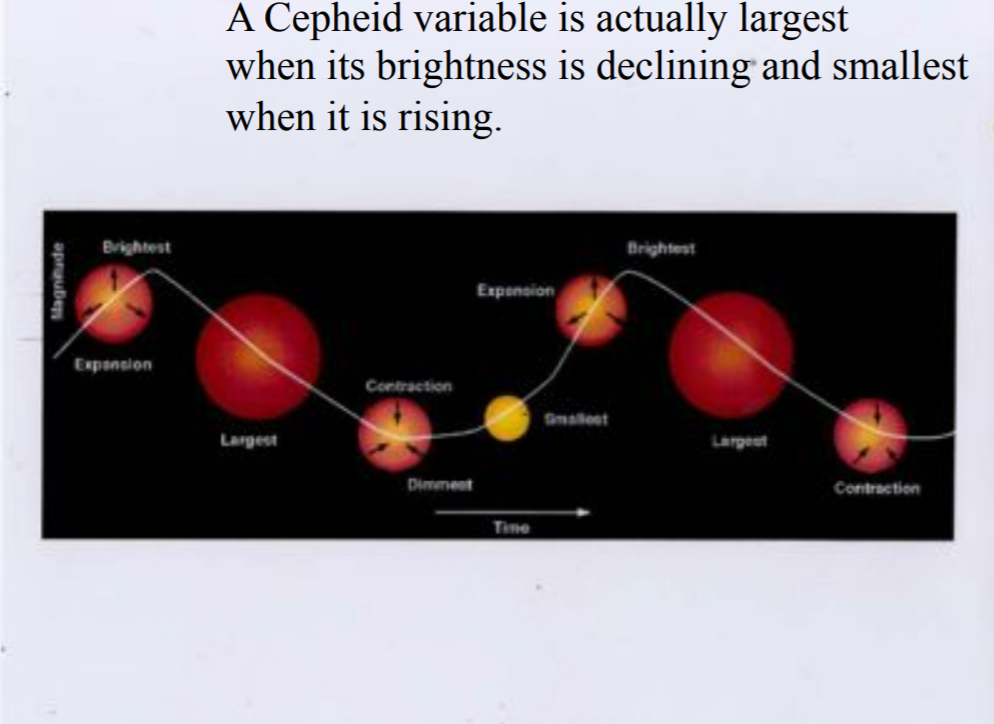 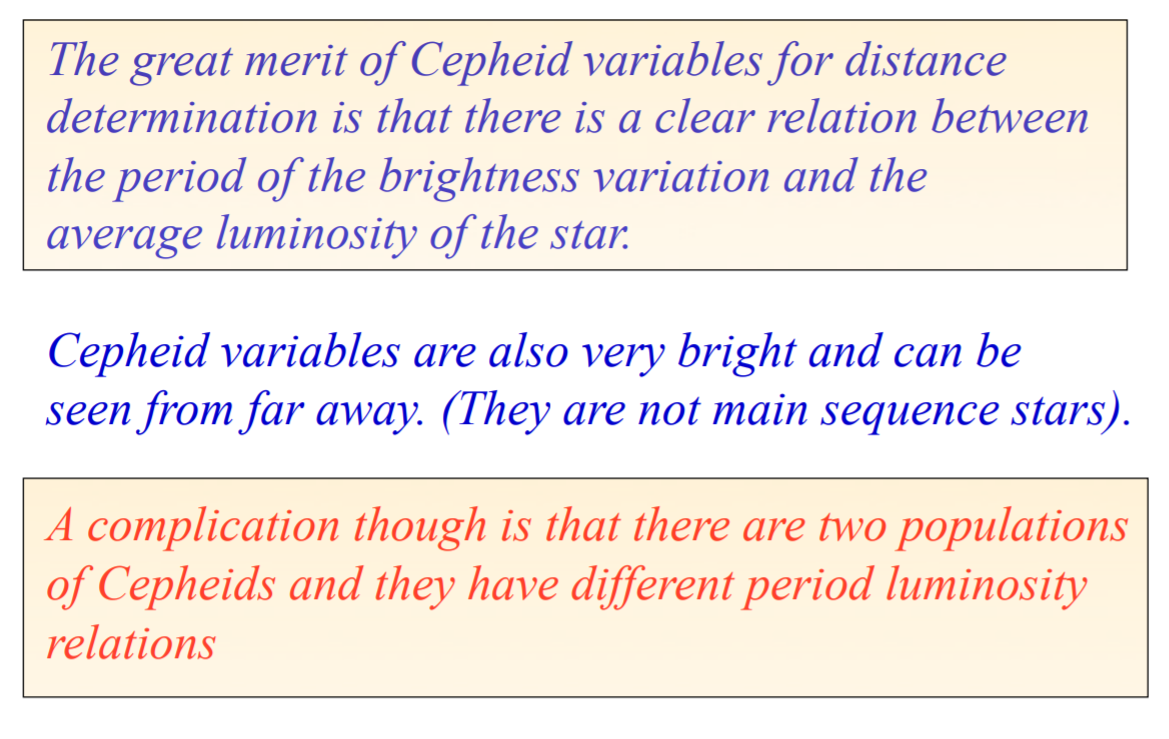 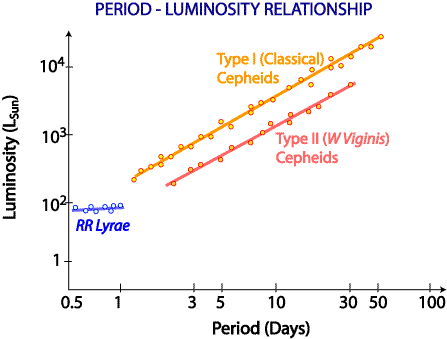 There are two populations of Cepheids. 
Type one is the classical type, they are about 4 times brighter than type 2 and have a high metallicity. 
Type two are older stars with a low metallicity.